Муниципальное бюджетное общеобразовательное учреждение начальная общеобразовательная школа «Образовательный холдинг                         «Детство без границ» муниципального образования Усть-Лабинский районпри поддержке Фонда «Вольное дело»                                                                                        и Японского центра Кайдзен в Краснодарском крае
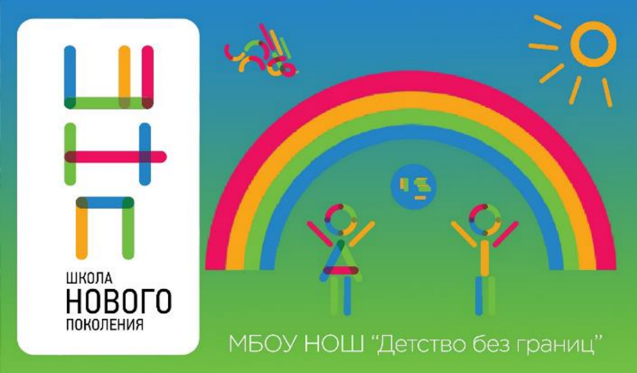 ИНСТРУМЕНТЫ КАЙДЗЕН-ТЕХНОЛОГИИ
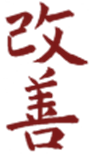 Что такое Кайдзен?
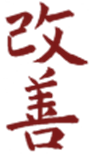 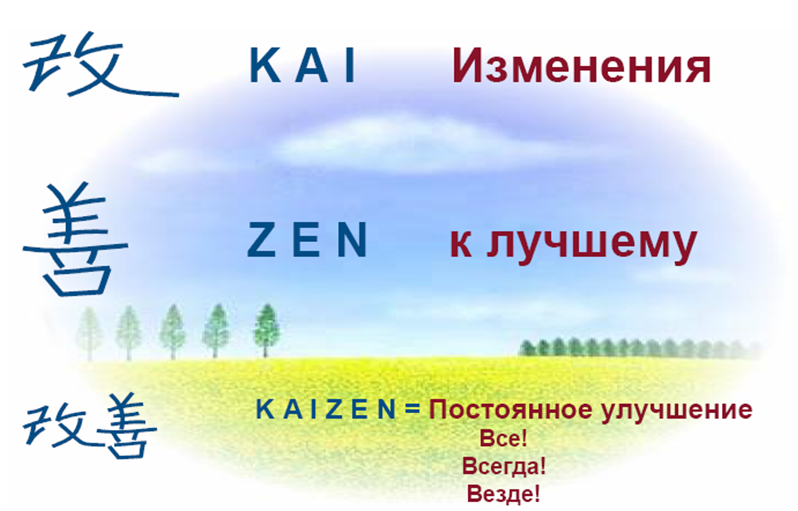 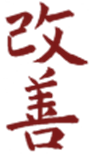 Философия Кайдзен - постоянное совершенствование
Улучшение, усовершенствование маленькими шагами    в личной, семейной и общественной жизни человека, в  трудовой деятельности.
 В дошкольном учреждении – это  процесс постоянного улучшения, в который вовлекаются все сотрудники детского сада. 
 Цель Кайдзен:   поиск внутренних резервов через устранение потерь времени, сил, ресурсов)
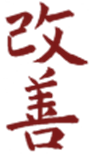 7 видов потерь
- Перепроизводство
- Запасы
- Перемещение 
- Передвижение 
- Ожидание
- Обработка
- Дефекты
Кайдзен - потери
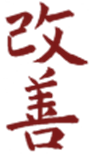 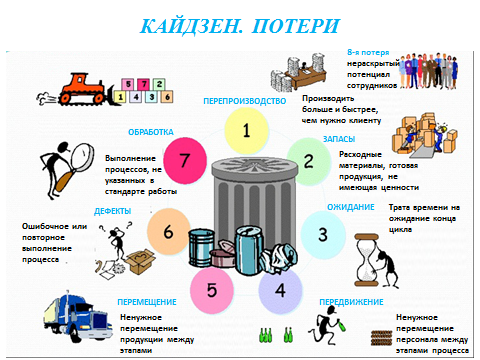 Инструменты Кайдзен            Этапы метода «5 ПОЧЕМУ?»
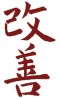 Четко сформулируйте проблему.
Задайте вопрос: «Почему это произошло?». Запишите причину возникновения данной проблемы.
Повторите процесс для каждого из ответов на первый вопрос.
Сделайте то же самое для ответов на второй вопрос «Почему?».
Продолжайте, пока не зададите вопрос 5 раз.
Инструменты Кайдзен            Эффекты «5 S»
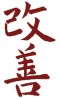 Повышает эффективность использования рабочего и образовательного пространства.
Повышает безопасность рабочих мест.
Улучшает дисциплину.
Экономит рабочее время.
Инструменты Кайдзен            «5 S»
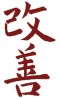 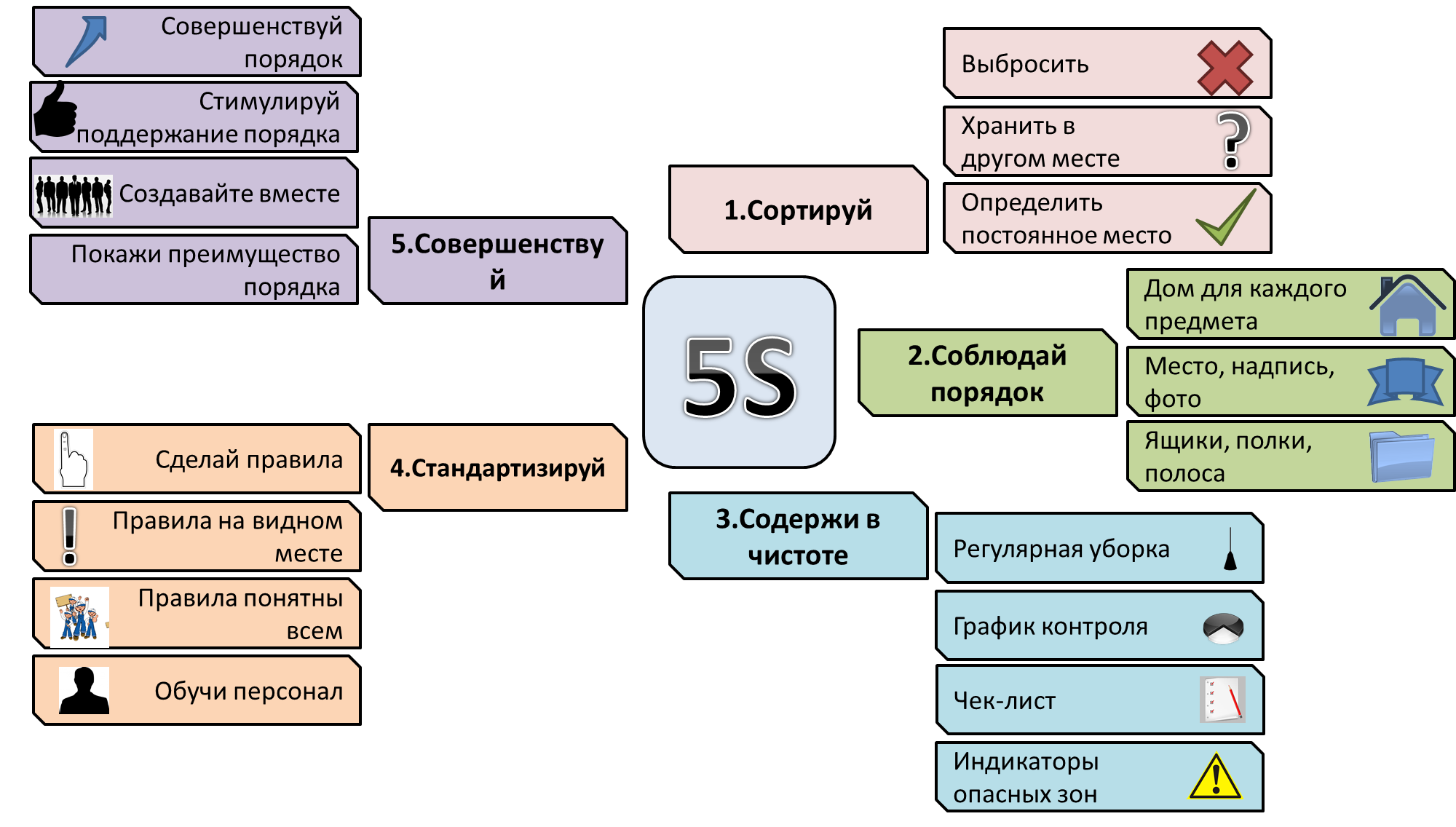 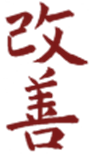 Что дает визуализация?
Ускоряет понимание
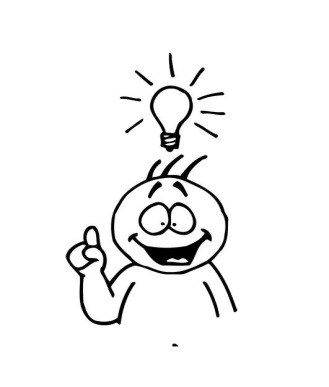 - 90% информации человек воспринимает через зрение;
- в 60000 раз быстрее воспринимается визуальная информация по сравнению с текстовой.
Обеспечивает запоминание
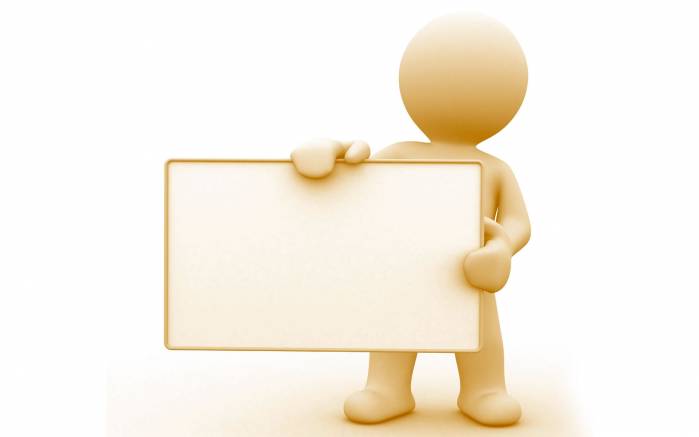 - на 4,5% лучше воспоминаются подробные детали визуальной информации;
- 10% человек запоминает из услышанного, 20% — из прочитанного, и 80% — из увиденного и сделанного.
Запомнил!
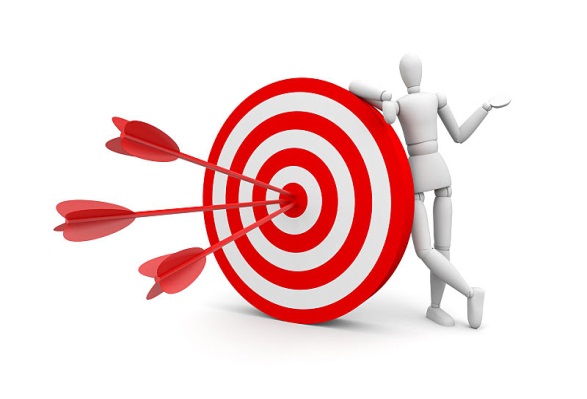 Помогает достигать успеха
- на 17% выше производительность человека, работающего с визуальной информацией;
- на 323% лучше человек выполняет инструкцию, если она содержит иллюстрации.
Инструменты Кайдзен            Методы визуализации
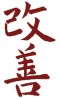 Оконтуривание
Цветовая маркировка
Метод дорожных знаков
Метод «Было-стало»
Графические рабочие инструкции
Визуальные стандарты
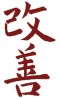 Примеры визуализации
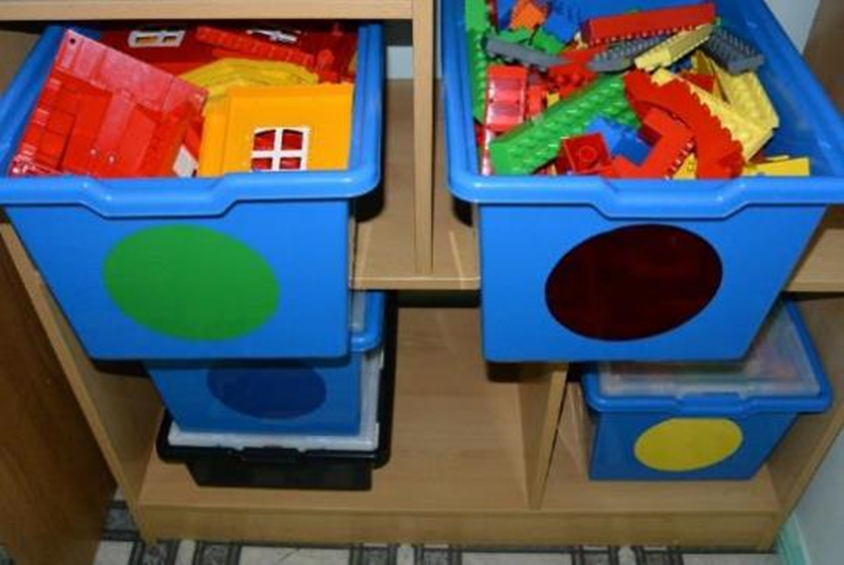 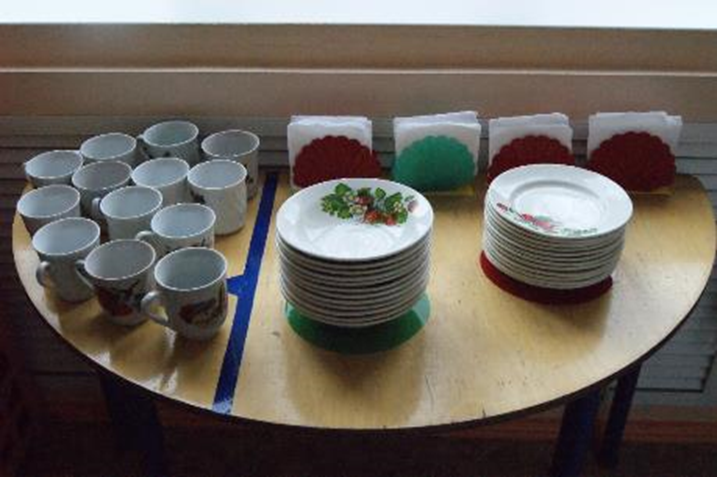 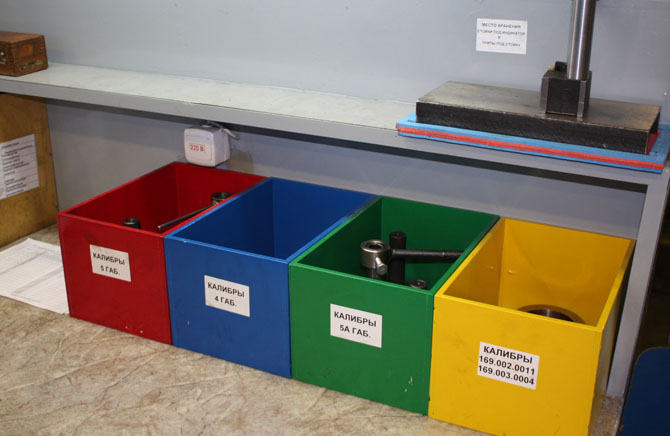 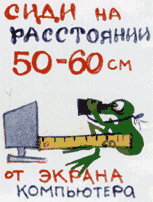 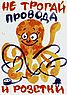 Примеры визуализации «Было-стало»
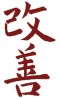 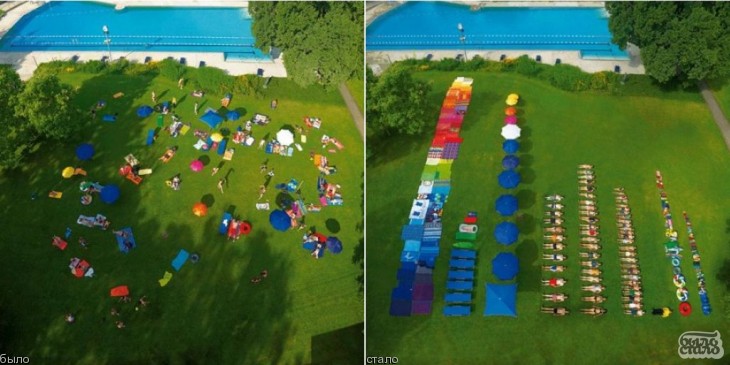 Инструменты Кайдзен            Возможная структура Канбан
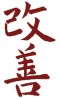 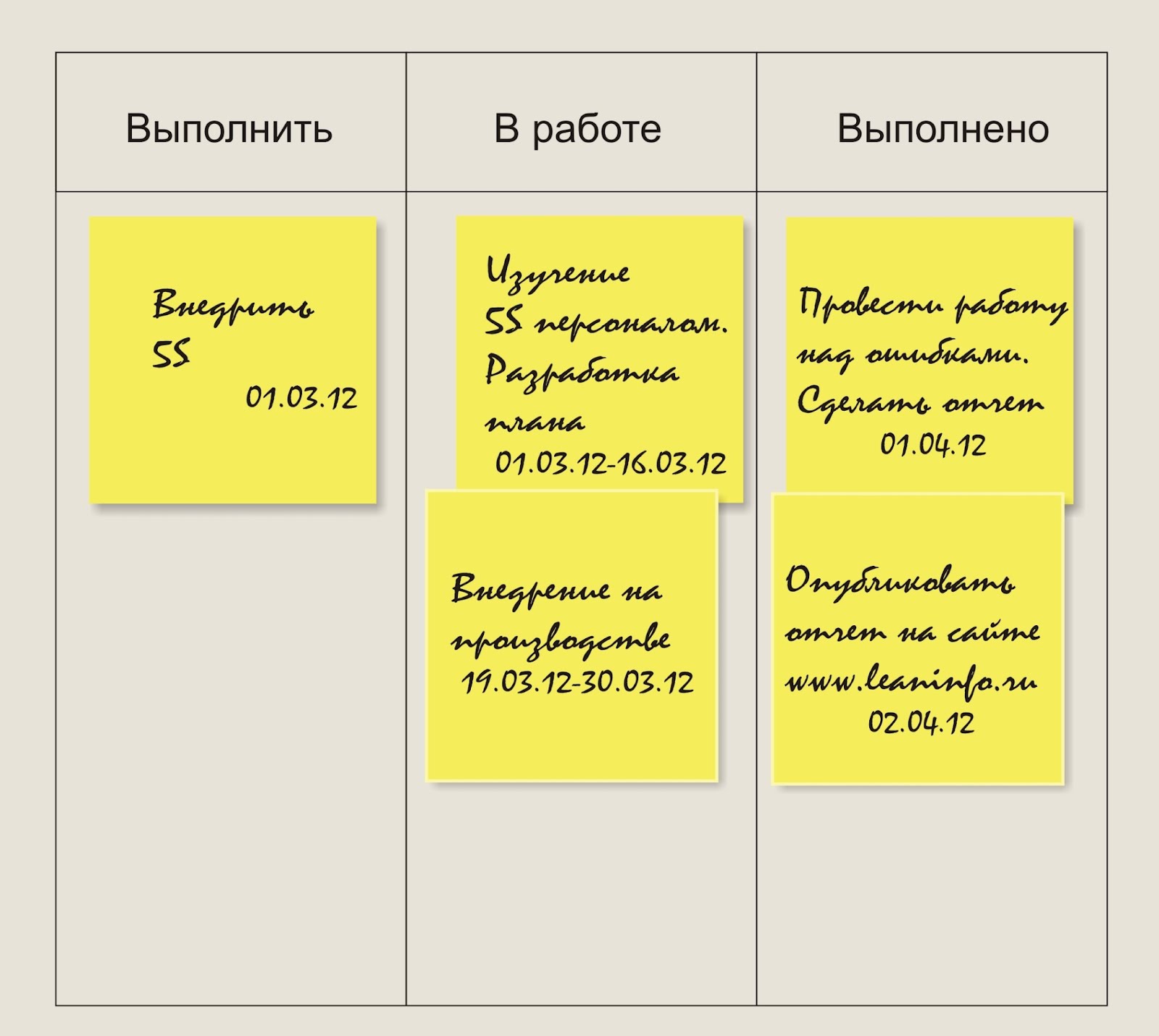 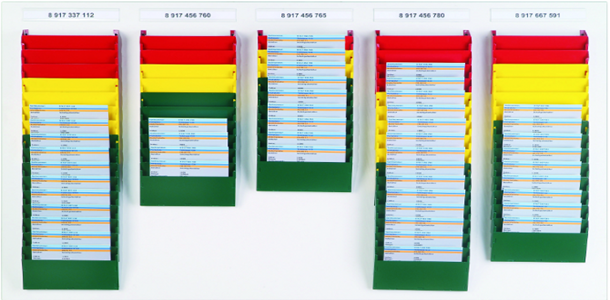 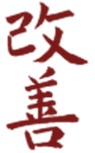 Творческая группа разрабатывает маркеры пространства
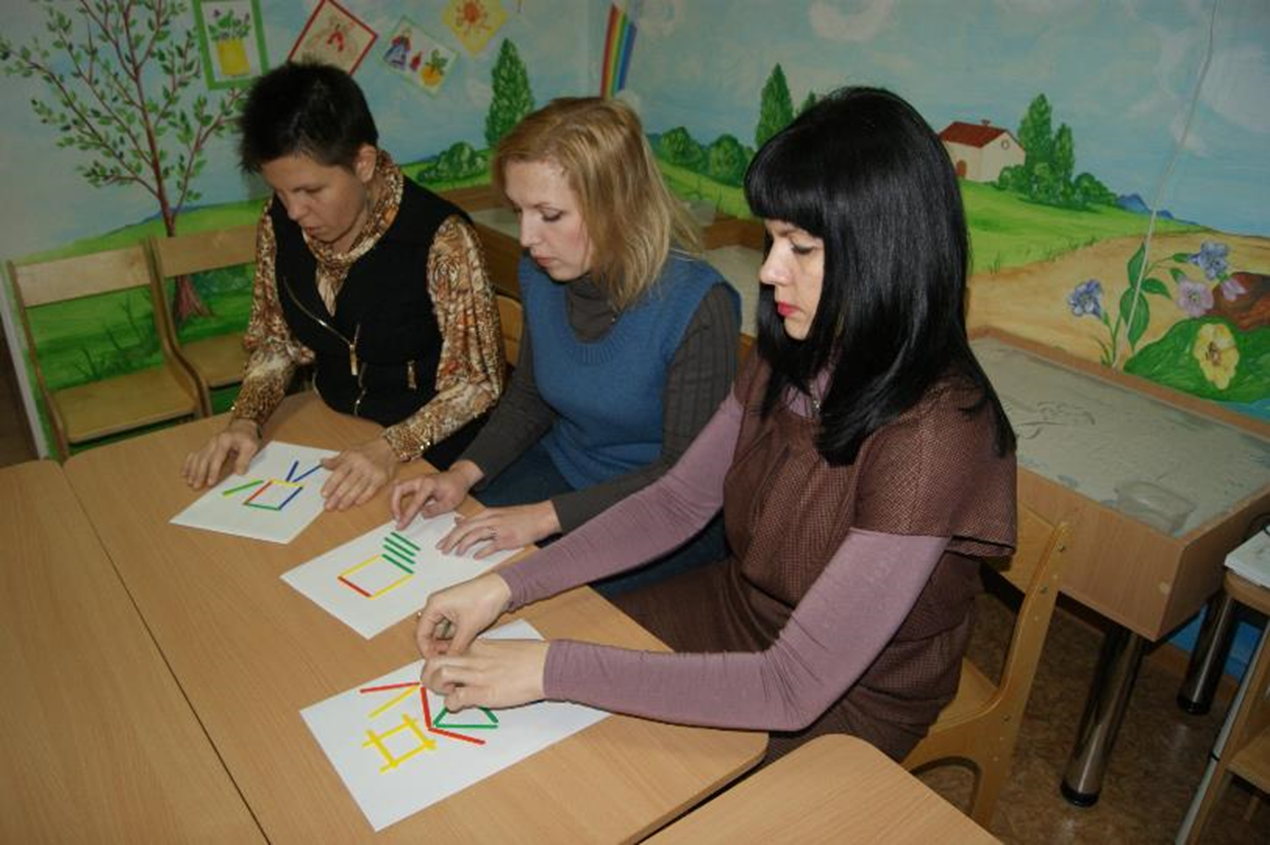 Сотрудничество с Японским центром «Кайдзен» Краснодарского края
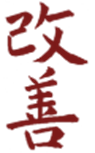 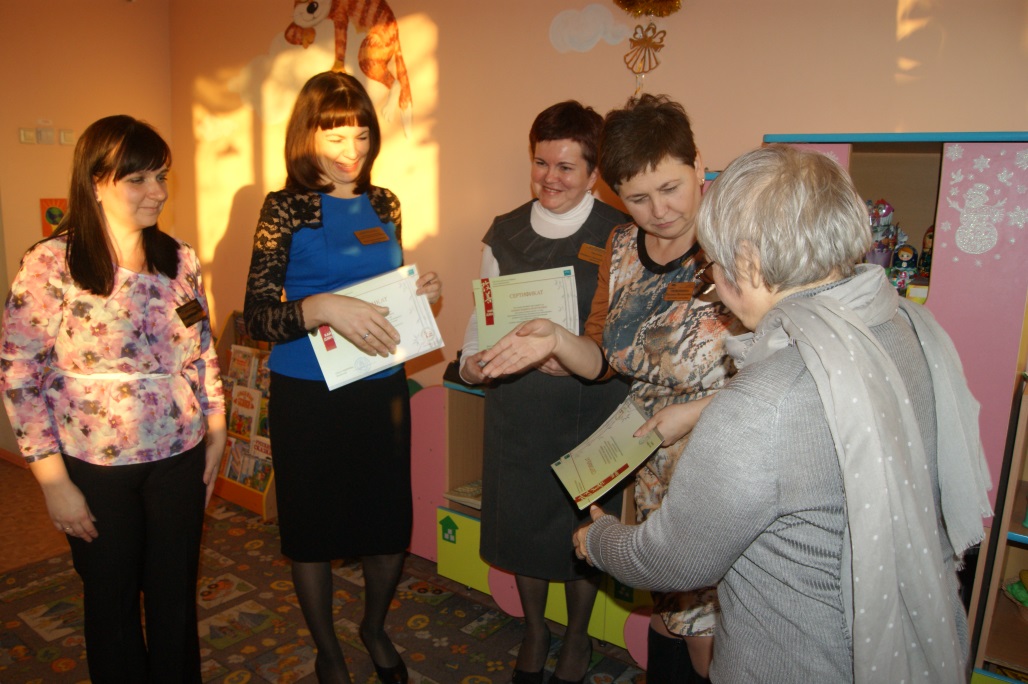 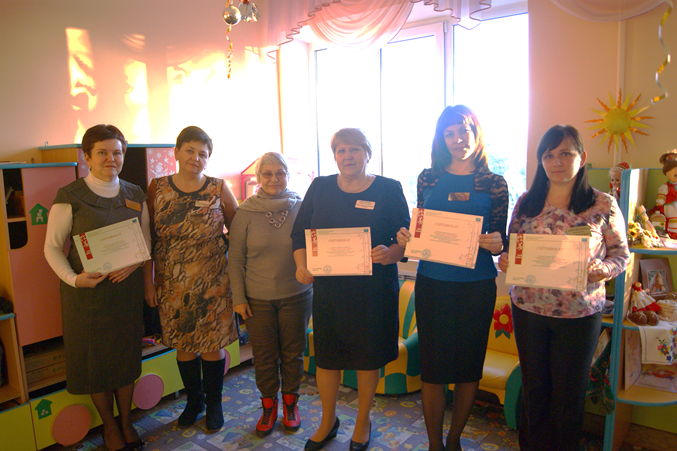 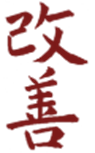 Напольная маркировка содействует сохранению настенной росписи
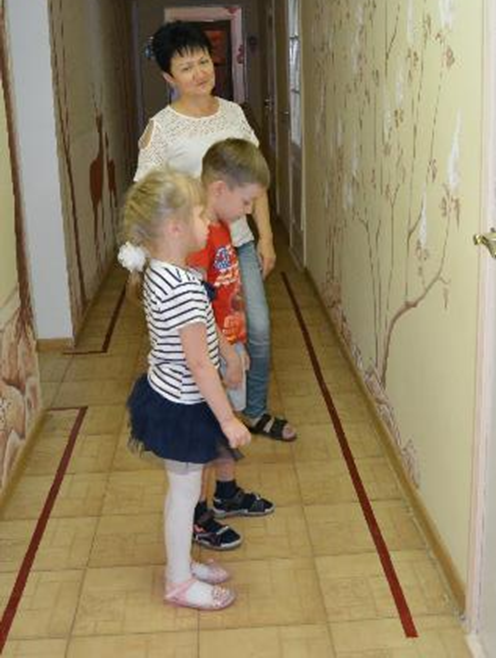 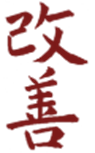 Ознакомление педагогов               с инструментами Кайдзен
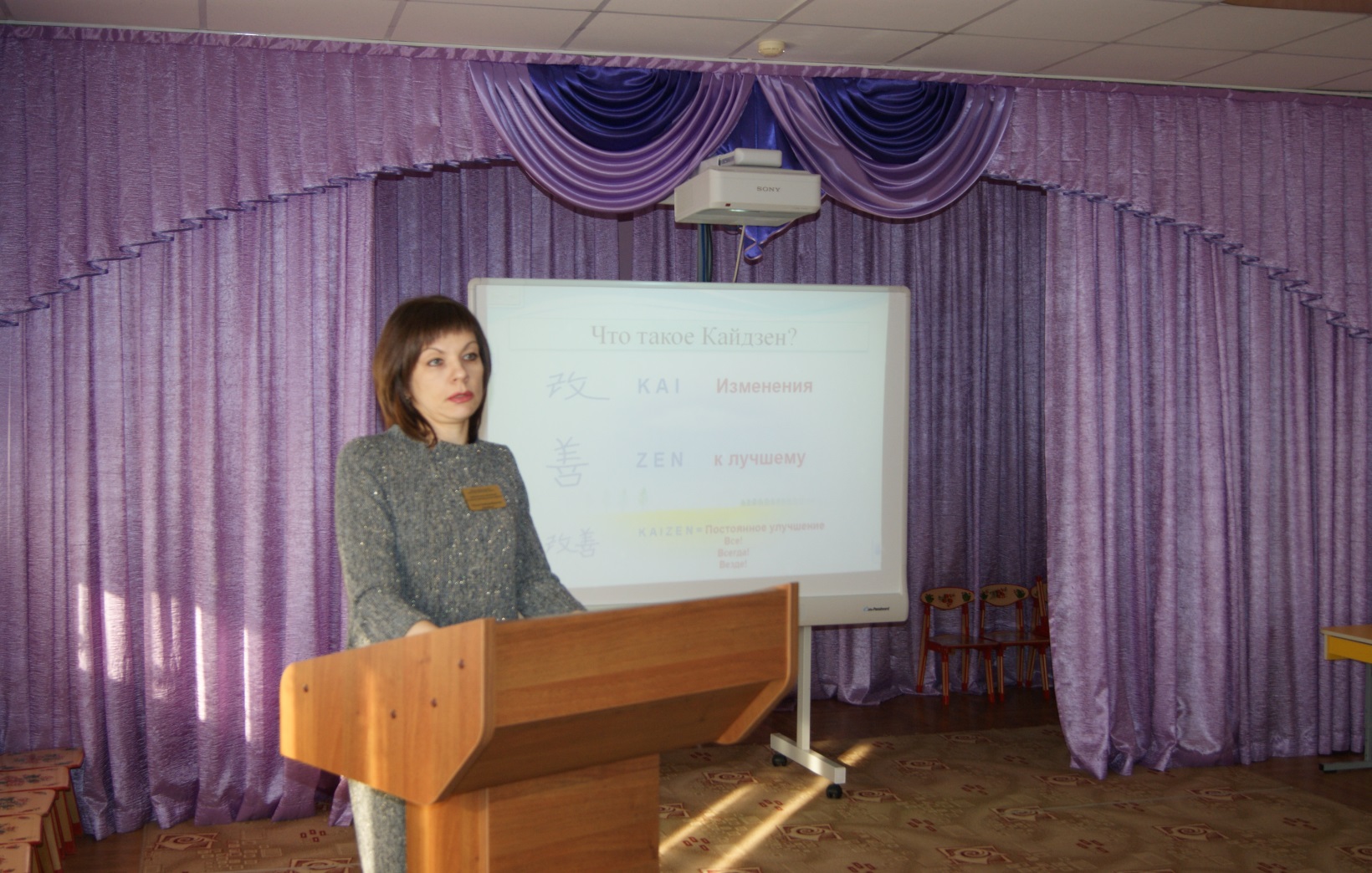 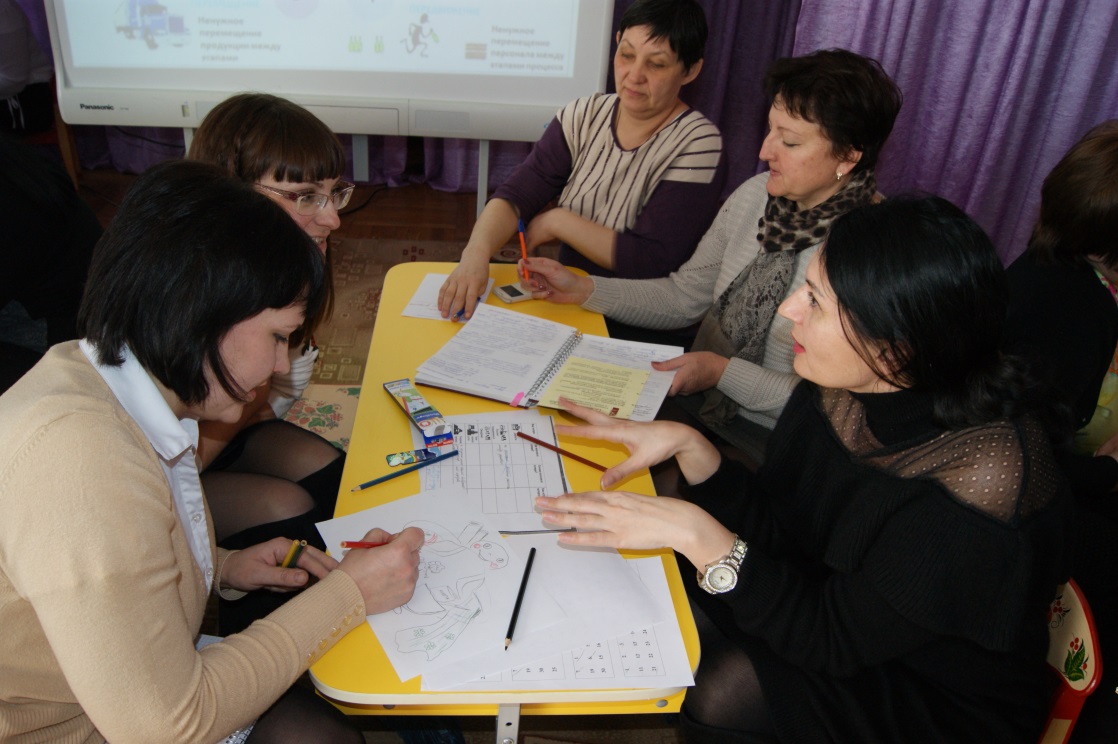 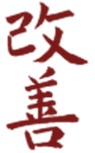 Использование цветовых маркеров                в помещениях образовательного холдинга
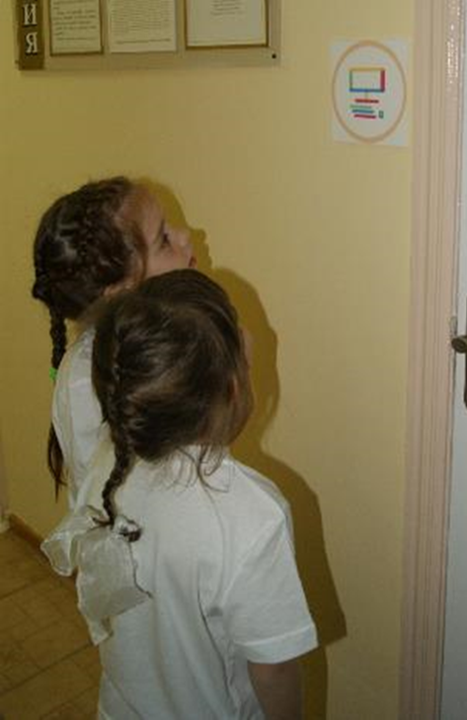 Маркировка емкостей для чистых и использованных стаканов при организации питьевого режима
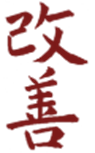 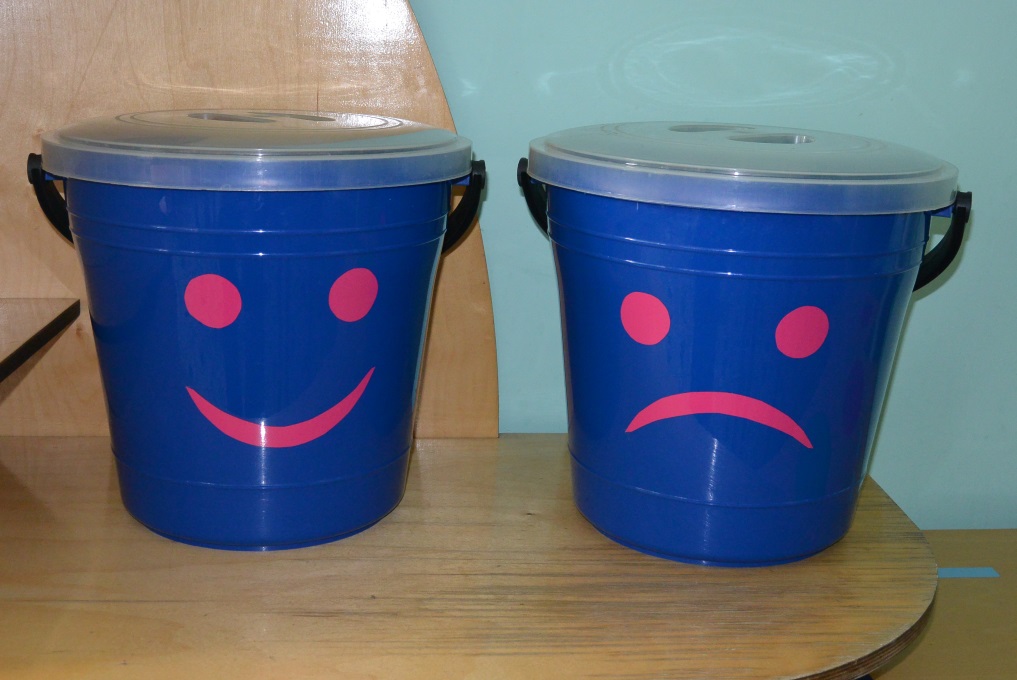 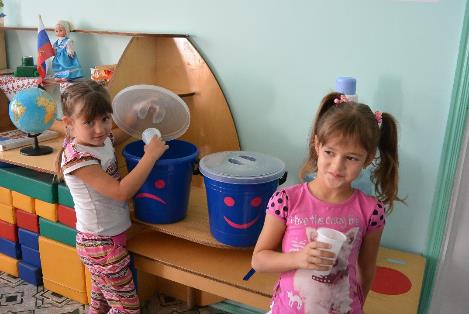 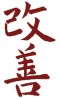 Канбан-доска в методическом кабинете
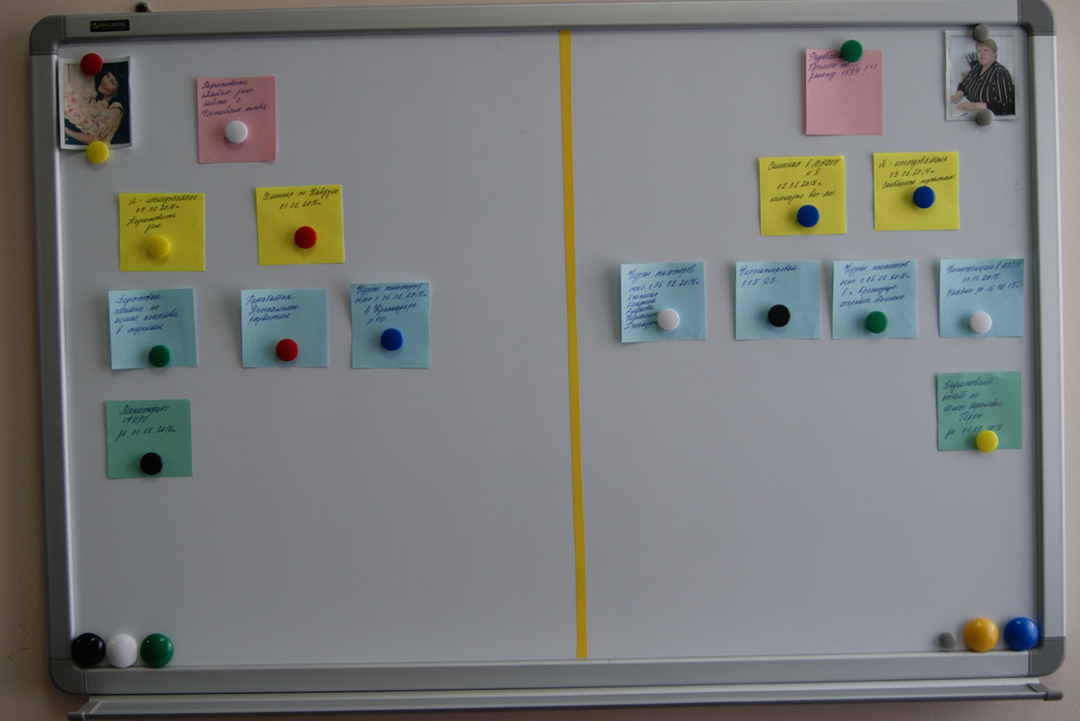 Цветовая маркировка папок в методическом кабинете
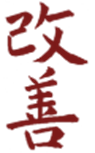 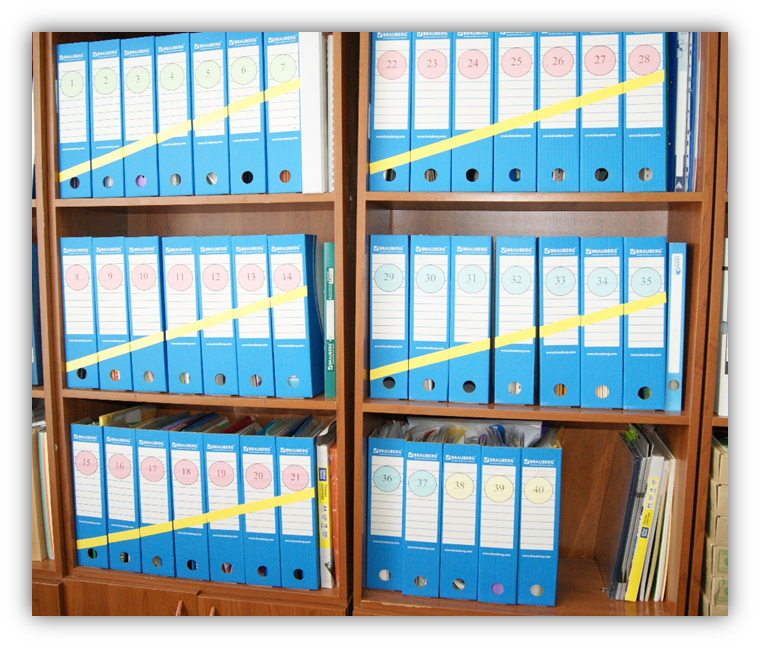 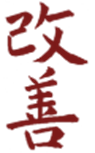 Технология Кайдзен – новые возможности в воспитании и образовании подрастающего поколения
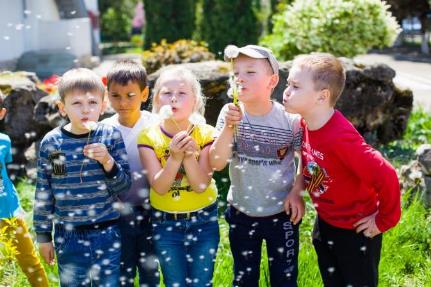 МБОУ НОШ «Образовательный холдинг «Детство без границ»
Краснодарский край , г. Усть-Лабинск, ул. Позиционная, 1
т.: 8 (86135) 4-17-14
E-mail : detstvo-bez-granic2015@mail.ru
Адрес сайта: detstvo-bez-granic.ru